Hoe heet het linker bloedvat?
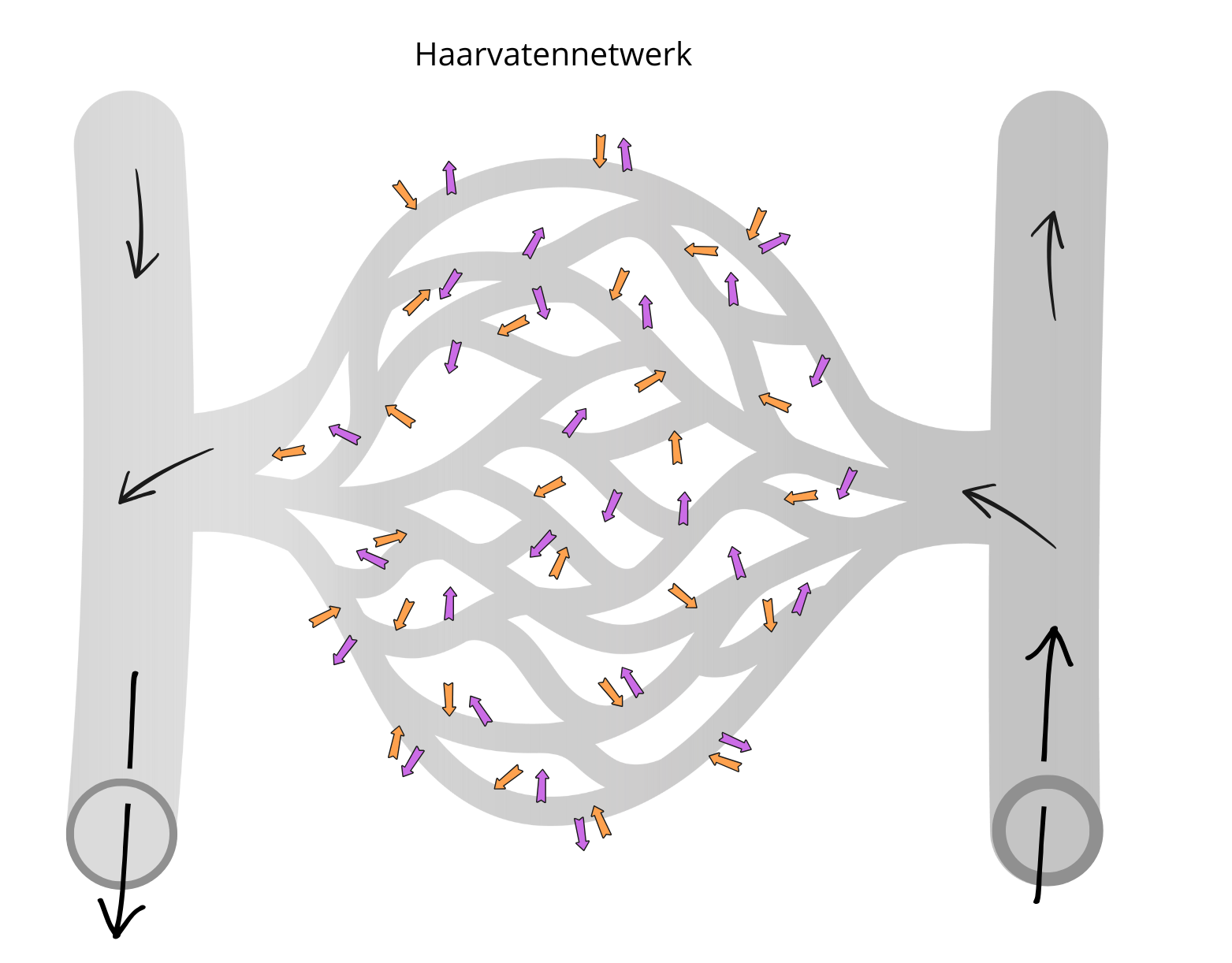 [Speaker Notes: Vervolg vraag: Hoe kun je zien dat links de ader is?]
Hoe kun je zien welk bloedvat het is?
Wat geven de paarse en oranje pijl aan?
[Speaker Notes: Zie dia 4 voor het antwoord voor vmbo en HV onderbouw
Zie dia 5 voor het antwoord voor de HV bovenbouw]
Wat geven de paarse en oranje pijl aan?
[Speaker Notes: Antwoord op dia 3 voor vmbo en hv onderbouw]
Wat geven de paarse en oranje pijl aan?
[Speaker Notes: Antwoord op dia 3 voor HV bovenbouw]